Aspectos básicos de la justificación financiera en Horizonte 2020
4 de diciembre de 2013
El contenido de esta jornada se basa en la información contenida en los borradores de H2020 que están siendo utilizados por la Comisión Europea. 
Al no tratarse de un texto definitivo, podrían producirse variaciones entre el contenido de esta jornada y el documento finalmente aprobado.
Programa
Gastos de personal y casos especiales;
Ingresos;
Gastos de viaje;
Equipos;
Fungible;
Subcontratación;
Gastos indirectos;
Auditorías;
Oportunidades para PYME.
2
Justificación del gasto de personal (1/5)
Se puede incluir:

El sueldo
La cuota patronal de la Seguridad Social
Cualquier otra retribución establecida en su contrato laboral o que provenga de una disposición legal.      
       Limitación para declarar bonus
Cálculo del gasto de personal en H2020:
El beneficiario debe proporcionar evidencia de la horas dedicadas al proyecto.

Uso de: Time-sheets (Partes horarios)

Los requisitos mínimos del sistema de time-sheets se incluirán en el  Acuerdo de Subvención
Sólo entidades sin ánimo de lucro y con el límite de 8.000 € al año siempre que:
Forme parte de la política habitual del beneficiario y se pague de manera consistente al realizar determinado trabajo
Los criterios sean objetivos y aplicados con independencia de la fuente de financiación
Gasto de personal
x
Horas dedicadas
Horas productivas
Existen dos opciones:

Considerar 1.720 horas;
La mayor de las siguientes cantidades:
El número de horas estándar empleadas por el beneficiario;
El 90% de las horas laborables (calendario laboral, convenio colectivo, etc.).
3
Justificación del gasto de personal (2/5)
Casos especiales:
Uso de tarifas medias



Propietarios que no perciben salario o beneficiarios que son personas naturales



Subcontratación in-house



Personal aportado por terceros
Aceptado por la CE  (costes unitarios)

Los beneficiarios podrán elegir entre:

Tarifa establecida en el Anexo II
La tarifa calculada de acuerdo con su política habitual siempre que:

El método de cálculo se aplique de manera consistente, se base en criterios objetivos y con independencia de la fuente de financiación;
El cálculo de la tarifa horaria se haya realizado partiendo de los importes registrados en la contabilidad del beneficiario;
Las horas productivas empleadas siguen alguno de los métodos aceptados.
Considerar 1.720 horas;
La mayor de las siguientes cantidades:
El número de horas estándar empleadas por el beneficiario;
El 90% de las horas laborables (calendario laboral, convenio colectivo, etc.).
4
Justificación del gasto de personal (3/5)
Casos especiales:
Uso de tarifas medias



Propietarios que no perciben salario o beneficiarios que son personas naturales



Subcontratación in-house



Personal aportado por terceros
Los propietarios de empresas o beneficiarios individuales podrán cargar las horas dedicadas al proyecto de acuerdo con:  

Las tarifas fijas que se hayan establecido en el Anexo II
5
Justificación del gasto de personal (4/5)
Casos especiales:
Uso de tarifas medias



Propietarios que no perciben salario o beneficiarios que son personas naturales



Subcontratación in-house



Personal aportado por terceros
Posibilidad de justificar, bajo el epígrafe de personal, el coste de personas físicas trabajando para el beneficiario con un vínculo contractual distinto al laboral.

Se deberán cumplir las siguientes condiciones:
Trabaja bajo las instrucciones del beneficiario;
En las instalaciones del beneficiario, salvo que se pacte otra cosa;
El resultado del trabajo pertenece al beneficiario;
Su coste no difiere de manera significativa del personal contratado por el beneficiario, bajo contrato laboral, realizando tareas similares.
6
Justificación del gasto de personal (5/5)
Casos especiales:
Cuando un tercero aporte al beneficiario personal para que trabaje bajo sus instrucciones

Podrá ser cargado en la categoría de personal 

El importe cargado en el Estado Financiero dependerá de si la cesión es:

a.) Sin contraprestación:
Se podrá cargar el coste para el tercero
El coste tiene que estar contabilizado por el tercero


b.) Con contraprestación:
Se podrá cargar el coste pagado por el beneficiario


En cualquiera de los dos casos habrá que revisar  si representa un ingreso del proyecto
Uso de tarifas medias



Propietarios que no perciben salario o beneficiarios que son personas naturales



Subcontratación in-house



Personal aportado por terceros
7
Los ingresos en Horizonte 2020
Principio de no beneficio:




  
   



Tipos de ingresos del proyecto:

 Recursos puestos a disposición del beneficiario concedidos específicamente para ser 	empleados en el proyecto(contribuciones financieras o en especie);
 Ingresos generados por el proyecto;
 Ingresos procedentes de la venta de activos adquiridos con los fondos del proyecto
  (con el límite del importe cargado al proyecto).
Contribución de la CE
+
Ingresos del proyecto
Total gastos elegibles del proyecto
≤
8
Gastos de Viaje
Principales aspectos a tener en cuenta:

Poder justificar la relación del viaje con el proyecto;

Los viajes deben realizarse de acuerdo con la política habitual del beneficiario:
Dietas vs justificación de gastos reales;	
Preferente vs turista.	
		
Disponer de la documentación necesaria para justificar el gasto: 
No serán aceptables gastos justificados con el extracto de la tarjeta de crédito

Cuidado con las invitaciones a los miembros del consorcio: Posible problema de doble financiación.

En H2020, el IVA no recuperable para el beneficiario sí será gasto financiable
9
Gastos de Equipos
El importe a justificar correspondiente a equipos se realizará utilizando la siguiente fórmula:
Días/365
% 
Utilización
% 
Amortización anual
Coste de Adquisición
x
x
x
Matizaciones:

Se podrán incluir la totalidad de gastos necesarios para la correcta puesta en funcionamiento del equipo; 
Se podrá incluir la parte de IVA que no sea recuperable para el beneficiario;
Se podrán incluir los equipos adquiridos con anterioridad al inicio del proyecto (siempre que no se encuentren totalmente amortizados).
10
Gastos de Equipos
El importe a justificar correspondiente a equipos se realizará utilizando la siguiente fórmula:
Días/365
% 
Utilización
% 
Amortización anual
Coste de Adquisición
x
x
x
Matizaciones:

Se justificará normalmente con las Cuentas Anuales del beneficiario;
Se debe utilizar el porcentaje habitualmente empleado para bienes similares;
Cuando no existan bienes similares analizar si procede la utilización de tablas fiscales.

http://www.boe.es/buscar/act.php?id=BOE-A-2004-14600
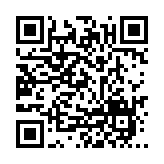 11
Gastos de Equipos
El importe a justificar correspondiente a equipos se realizará utilizando la siguiente fórmula:
Días/365
% 
Utilización
% 
Amortización anual
Coste de Adquisición
x
x
x
Matizaciones:

Se justificará el tiempo de dedicación efectiva del equipo al proyecto. Se debe disponer de algún sistema de registro de tiempos que pueda evidenciar dicha dedicación;
Es muy importante guardar documentación justificativa de dicha dedicación de cara a una auditoría de la CE.
12
Gastos de Equipos
El importe a justificar correspondiente a equipos se realizará utilizando la siguiente fórmula:
Días/365
% 
Utilización
% 
Amortización anual
Coste de Adquisición
x
x
x
Matizaciones:

Se utiliza para corregir el importe de “% Amortización anual” para periodos distintos al año:

Periodo igual al año:
100.000 € x 10% x 100% x 365/365 = 10.000,00 €
Periodos inferiores al año (Periodo de justificación 6 meses):
100.000 € x 10% x 100% x 180/365 =4.931,50 €
Periodos superiores al año (Periodo de justificación 2 años): 
100.000 € x 10% x 100% x 730/365 = 20.000,00 €
13
Gastos de Fungibles
Principales aspectos a tener en cuenta:

Poder justificar la relación directa con el proyecto;

La compra debe haberse producido dentro del periodo de ejecución del proyecto;
		
Cuidado con los cargos internos/facturas internas entre departamentos
Se reduce el riesgo si las tarifas son públicas;
Se elimina el riesgo si se dispone de tarifas reales del coste de los servicios.

En H2020, el IVA no recuperable para el beneficiario sí será gasto financiable.
14
Gastos de Subcontratación
Principales aspectos a tener en cuenta:

No debe tratarse de actividades esenciales del proyecto;

La adjudicación del contrato deberá realizarse a la oferta que presente mejor relación calidad-precio y siempre asegurando las condiciones de transparencia e igualdad de oportunidades:
Beneficiario público: siguiendo las normas de contratación establecidas;
Beneficiario privado: tiene que poder garantizar la transparencia e igualdad (al menos 3 ofertas).
		
La subcontratación debe haber sido prevista en el Anexo II (Presupuesto estimado de la Acción);

En H2020, el IVA no recuperable para el beneficiario sí será gasto financiable.
15
Los gastos indirectos
Se elimina la posibilidad de declarar gastos reales. 
Con carácter general únicamente se acepta:






Aquellos beneficiarios que tuvieran unos gastos indirectos muy superiores deberán tratar de convertir algunos gastos indirectos en directos: mediante el cálculo de tarifas de determinados servicios (microscopía, horas de computación, simuladores, etc.).
25% sobre
Gastos directos
-
Subcontratación
- 
Recursos de terceros en instalaciones del tercero
16
Las auditorías en H2020
Existen 3 tipos de auditoría:

Auditorías sobre estados financieros:
Obligatoria únicamente cuando la contribución financiera por proyecto y beneficiario supere los 325.000 €. Para el cómputo de este importe no se considerarán las tarifas fijas (por ejemplo los gastos indirectos);
Cuando se superen los 325.000 €, una auditoría al final del proyecto.

Auditorías metodológicas: 
	Se prevé que sigan en H2020, pero hasta el momento no se tiene información de ellas.

Auditorías de la Comisión Europea
17
Las auditorías de la Comisión Europea
La Comisión Europea se reserva el derecho de auditar los proyectos hasta 2 años después de su finalización.
El proceso de una auditoría de la CE es el siguiente:
La CE cuando los detecta, propone al beneficiario  tres opciones:

1.- Calcular el importe real y preciso correspondiente a cada proyecto;

2.- Extrapolación del error en la categoría de costes que se ha generado;

3.- Extrapolación del error detectado sobre el total de gastos.
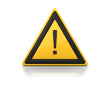 Comunicación de la CE de la decisión de auditar
Reunión final de ajustes
Trabajo de campo
Atención a los Ajustes sistemáticos
Emisión del borrador del informe de auditoría
Alegaciones del beneficiario
Emisión del informe final
18
Las auditorías de la Comisión Europea
Ejemplo: A continuación se muestra los resultados de una auditoría:
La CE ha considerado:
El ajuste en gastos de viaje ha sido debido a un hecho puntual;
El ajuste en gastos de personal se debe a que el beneficiario ha utilizado menos horas productivas que las empleadas por el auditor por lo que se ha considerado un error sistemático.
Opción 2: “% la partida del ajuste”
Opción 3: “% sobre el total”
Opción 1: “Cálculo real”
El beneficiario tiene que recalcular todos los costes de personal utilizando las horas productivas consideradas en la auditoría de la CE.
El beneficiario deberá pagar a la CE el 8,23% del total de gastos declarados como personal.
El beneficiario deberá pagar a la CE el 5,98% del total de gastos declarados.
En concepto de gastos indirectos se deberá ajustar también el 25% de los ajustes realizados
19
Instrumento SME
Personal medio < 250 personas
Y cumple uno de los siguientes requisitos:
La facturación es inferior a 50 millones de euros;
La suma de partidas de balance es inferior a 43 millones de euros
Definición 
de PYME
Las PYME podrán participar
Tres fases
En las convocatorias “normales”
b) SME Instrument (Instrumento PYME)
c) Otras iniciativas:

Programa EUROSTARS;
Programa de competitividad de empresas y Pymes (COSME) 
   No pertenece a H2020 pero muy relacionado con él
20
[Speaker Notes: EUROSTAR 2: Art 185 del Tratado de Funcionamiento de la UE dirigido a consorcio liderados por una “RESEARCH PERFORMING SME” para facilitar el desarrollo de nuevos productos, procesos y servicios y el acceso al mercado internacional.
COSME: Presupuesto 2,3 billones de € y pretende:
Facilitar el acceso a la financiación de las Pymes (2 formas: Capital riesgo y Aportando Garantías);
Creación de una red de 600 organizaciones (cámaras de comercio, centros tecnológicos, etc) que informarán a las PYMEs sobre convocatorias y búsqueda de socios para participar en proyectos supranacionales;
Incentivar la cultura empresarial
Fortalecer la competitividad de las empresas europeas mediante la realización de estudios y análisis.]
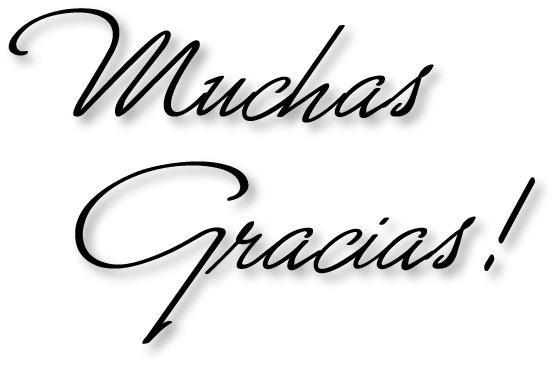 Carlos Barriocanal
 c.barriocanal@cetauditores.com
Esther Peiró
 e.peiro@cetauditores.com
Únete a nuestro grupo:  “Aspectos Financieros Horizonte 2020”
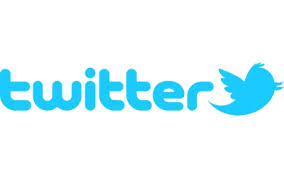 Síguenos en @cetauditores
21
Cálculo de tarifas
Personal
Piezas de recambio
Amortización del equipo
Mantenimiento
Fungible
Desmantelamiento
COSTE  TOTAL
Horas productivas
22
Cálculo de tarifas
COSTE  TOTAL
Las horas productivas serán las que pueda trabajar un equipo y se podrán eliminar las horas dedicadas a:

Mantenimiento;
Calibración;
Resolución de averías
Etc

Siempre que puedan ser estimadas de forma objetiva
Horas productivas
23
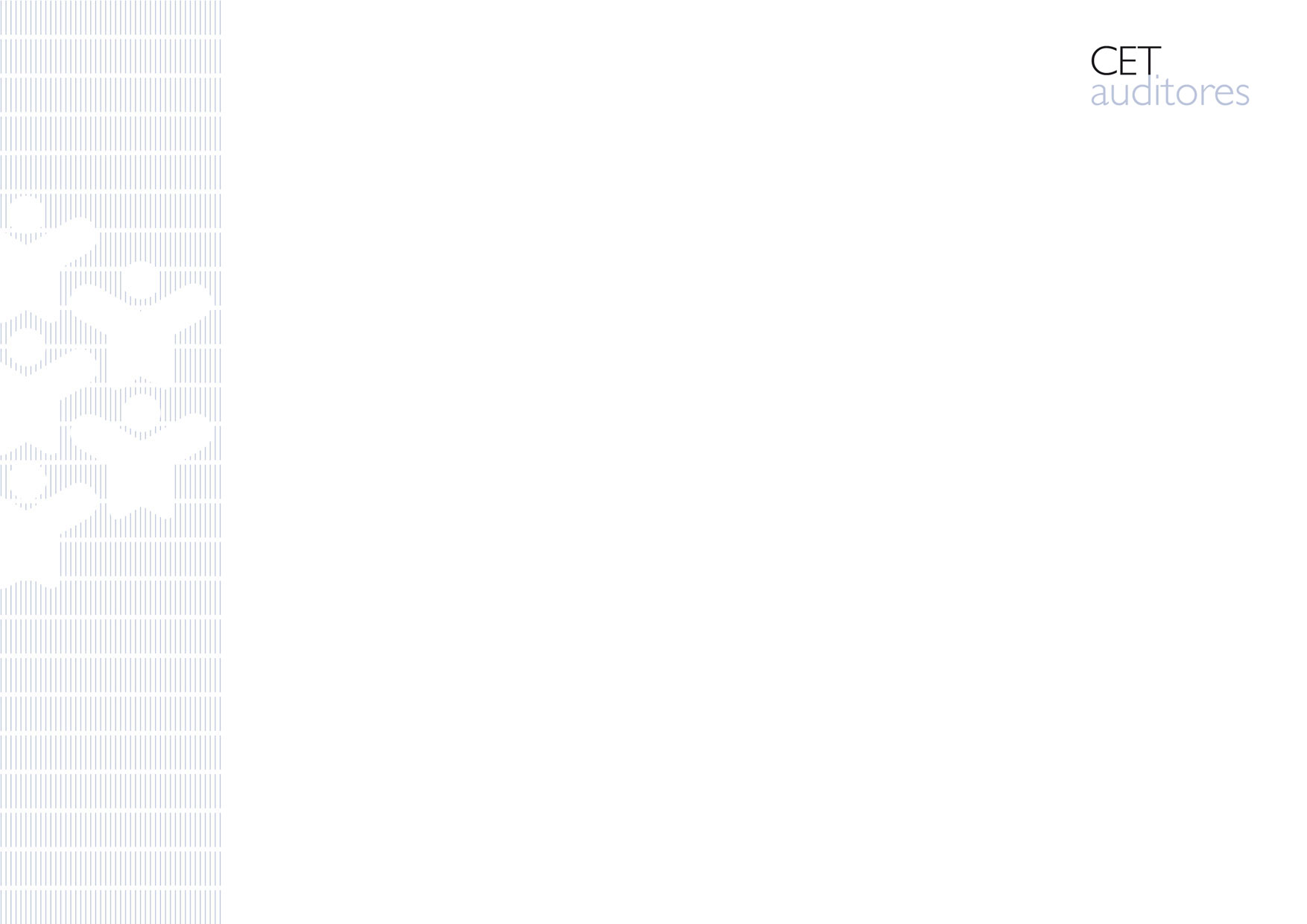 Personal
Retribuciones variables en el 7º PM
Norma General:
No serán aceptables salvo que la obligación por parte del empresario provenga del contrato laboral del trabajador o de la normativa nacional.
Excepción:
Se podrán considerar siempre que se cumplan, de manera acumulativa, las siguientes condiciones:
Debe existir una normativa interna en la organización que lo regule;
El esquema de bonus es de aplicación tanto a los proyectos europeos como a los no europeos;
La remuneración, una vez incluido el bonus, deberá ser razonable con las condiciones de mercado;
El bonus debe estar registrado en la contabilidad del beneficiario como gasto de personal y estar sujeto a los impuestos y a la seguridad social que le corresponda;
El bonus únicamente debe ser pagado como parte de la remuneración bruta del investigador.
El bonus cumple la totalidad de criterios de elegibilidad (Art. II.14 del AS). En especial en lo referente al criterio de economía y de coherencia con las “prácticas habituales del beneficiario”.
24